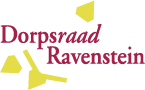 Openbare vergadering Dorpsraad14 juni 2022 Onder d’n Plag
Demen, Deursen-Dennenburg, Dieden, 
Huisseling, Neerlangel, Ravenstein
Agenda
Welkom
Even voorstellen 
Thema’s met belangrijkste dossiers
Ronde tafelgesprekken 
Korte terugkoppeling
Komende activiteiten
Einde bijeenkomst
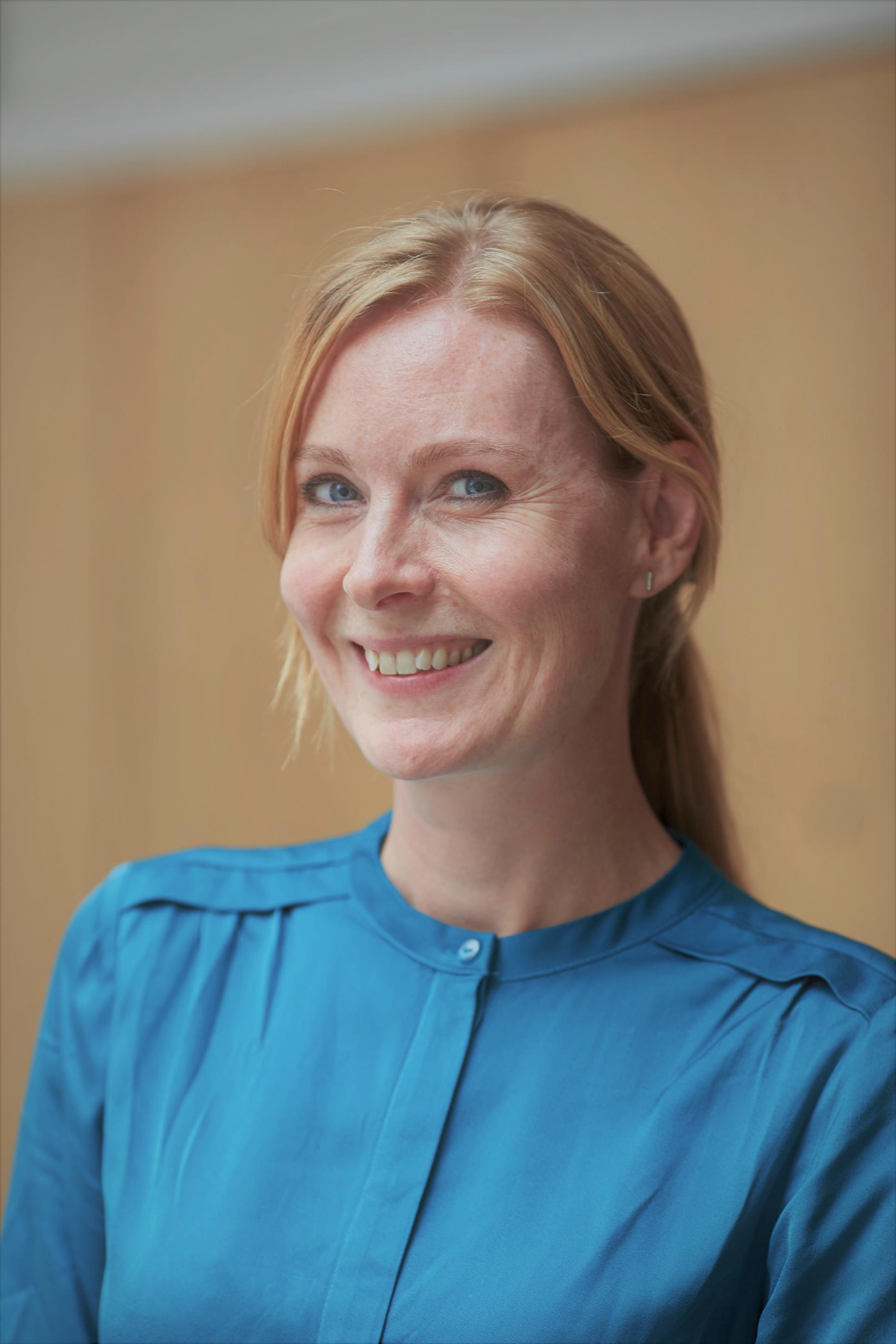 Even voorstellen: Ina Kok-Neehoff
Voorzitter Dorpsraad 
Woonachtig te Huisseling
Sinds 31-5 beëdigd 
Aandachtsdorpsraadslid Huisseling
Facilitator, bewaken naleving processen, economische zaken
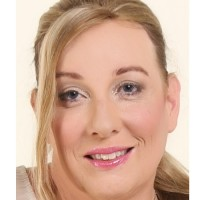 Even voorstellen – Ella de Wildt
Vicevoorzitter Dorpsraad 
Woonachtig te Ravenstein 
Sinds 31 mei 2022 lid van de Dorpsraad
Aandachtsdorpsraadslid Ravenstein
PR en communicatie, Mobiliteit
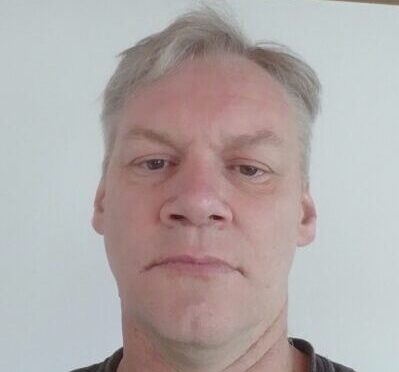 Even voorstellen – Theo Schepens
Secretaris Dorpsraad
Woonachtig te Dennenburg
Sinds 2018 lid van de Dorpsraad
Aandachtsdorpsraadslid Over d’n Dam
Sport, natuur en milieu
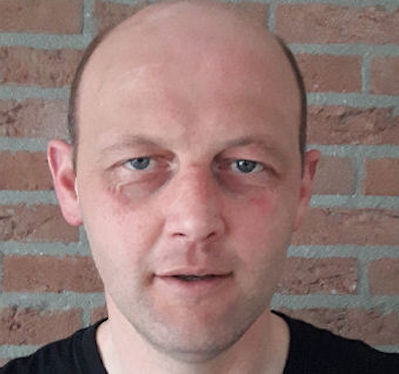 Even voorstellen – Gerald van Huisseling
Penningmeester Dorpsraad
Woonachtig te Dieden
Sinds 2018 lid van de Dorpsraad
Aandachtdorpsraadslid Over d’n Dam
Mobiliteit
Natuur en milieu
Ontmoeten
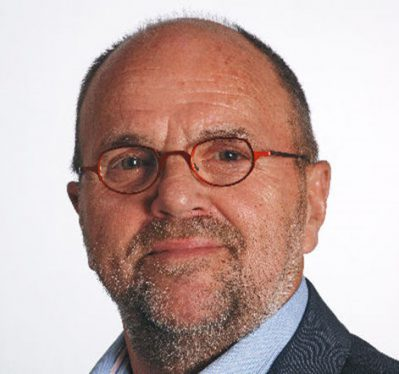 Even voorstellen – Mari van Roosmalen
Woonachtig te Ravenstein
Sinds 2018 lid van de Dorpsraad
Aandachtdorpsraadslid Huisseling
Ruimtelijke ordening en wonen 
Nieuw Vidi Reo 
Binnen- en Buitensport
Culturele activiteiten
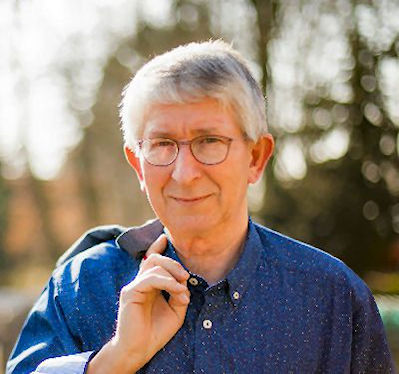 Even voorstellen – Fons Giesbers
Woonachtig in Ravenstein
Sinds 2017 lid van de Dorpsraad
Aandachtsdorpsraadslid voor Ravenstein
Woningbouw in zijn algemeenheid
Nieuw VidiReo
Economische zaken
Contactpersonen
Jacco Peter Hooiveld, wethouder
Jasper Peters, gebiedsbeheerder
Geert van Boxtel, wijkcoördinator
Judith Swinkels, wijkcoördinator
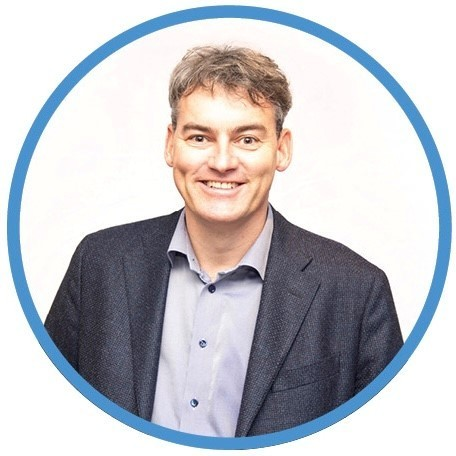 Even voorstellen – Jacco Peter Hooiveld
Wethouder gemeente Oss
Aandachtswethouder 
Woonachtig in Berghem
Werk & inkomen
Armoedebeleid
Arbeidsparticipatie
Onderwijs
Sport
Energietransitie
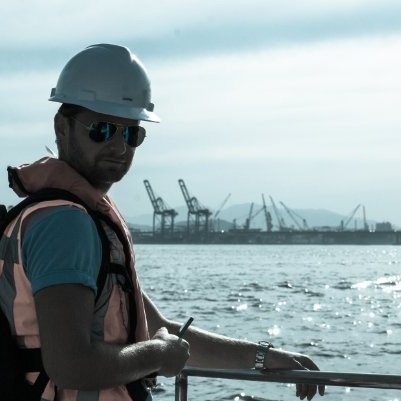 Even voorstellen – Jasper Peters
Gebiedsbeheerder gemeente Oss
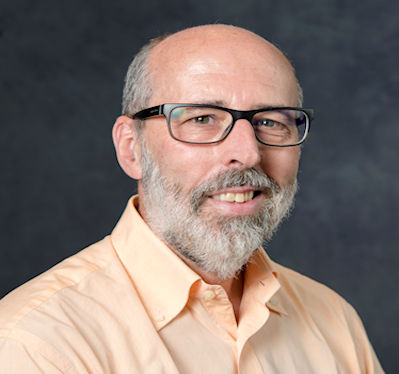 Even voorstellen – Geert van Boxtel
Wijkcoördinator gemeente Oss
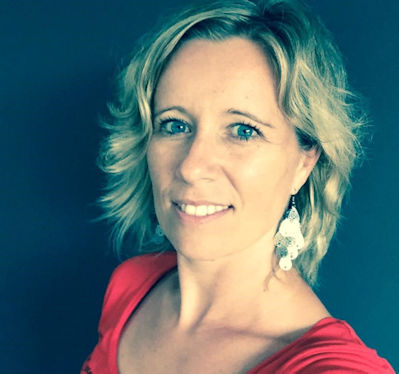 Even voorstellen – Judith Swinkels
Wijkcoördinator gemeente Oss
De thema’s
Wonen & Leven
Thema
Woningbouw: 	
Stationskwartier 
Hooghuis 
Vidi Reo
Ontmoeten
Thema
Verenigingen
Vidi Reo
Inloopspreekuren
Sport & Activiteit
Thema
Sportvereniging
Culturele activiteiten
Thema
Mobiliteit & Infra
A50
Dorpenweg
Thema
Natuur & Milieu
Waterfront
Meanderende Maas
Komende activiteiten
A50 inloopavond: 5 juli 19.00-21.00 uur in Vidi Reo
Volgende openbare vergadering: 
	27 september 2022
Tot slot
Ideeën? Suggesties? Contact?
info@dorpsraadravenstein.nl


En natuurlijk de website:

www.dorpsraadravenstein.nl
Wij danken u hartelijk voor uw aanwezigheid en betrokkenheidTot ziens!
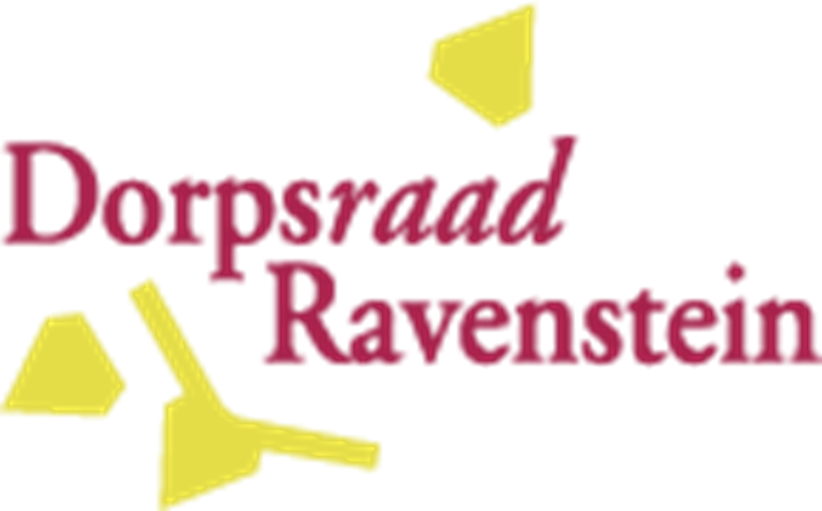